ESCUELA NORMAL DE EDUCACIÓN PREESCOLAR 
  Licenciatura en Educación Preescolar 
Segundo Semestre
Ciclo escolar 2020-2021
“CAMBRIDGE PLATFORM UNIT # 7 PRACTICE EVIDENCE”
Curso: 
Inglés A1.2
Aim:
Give students practice in content of the unit.
Alumna: 
Daniela Lizeth Trujillo Morales 
1° A
Maestra: 
Mayela Alejandra del Carmen Gaona García
Saltillo, Coahuila. A 26 de abril de 2021.
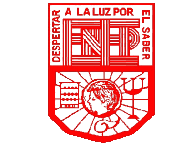 ESCUELA NORMAL DE EDUCACIÓN PREESCOLAR
INGLES A1.2  1° AÑO PRACTICE EVIDENCE 
TEACHER: MAYELA ALEJANDRA DEL CARMEN GAONA GARCIA
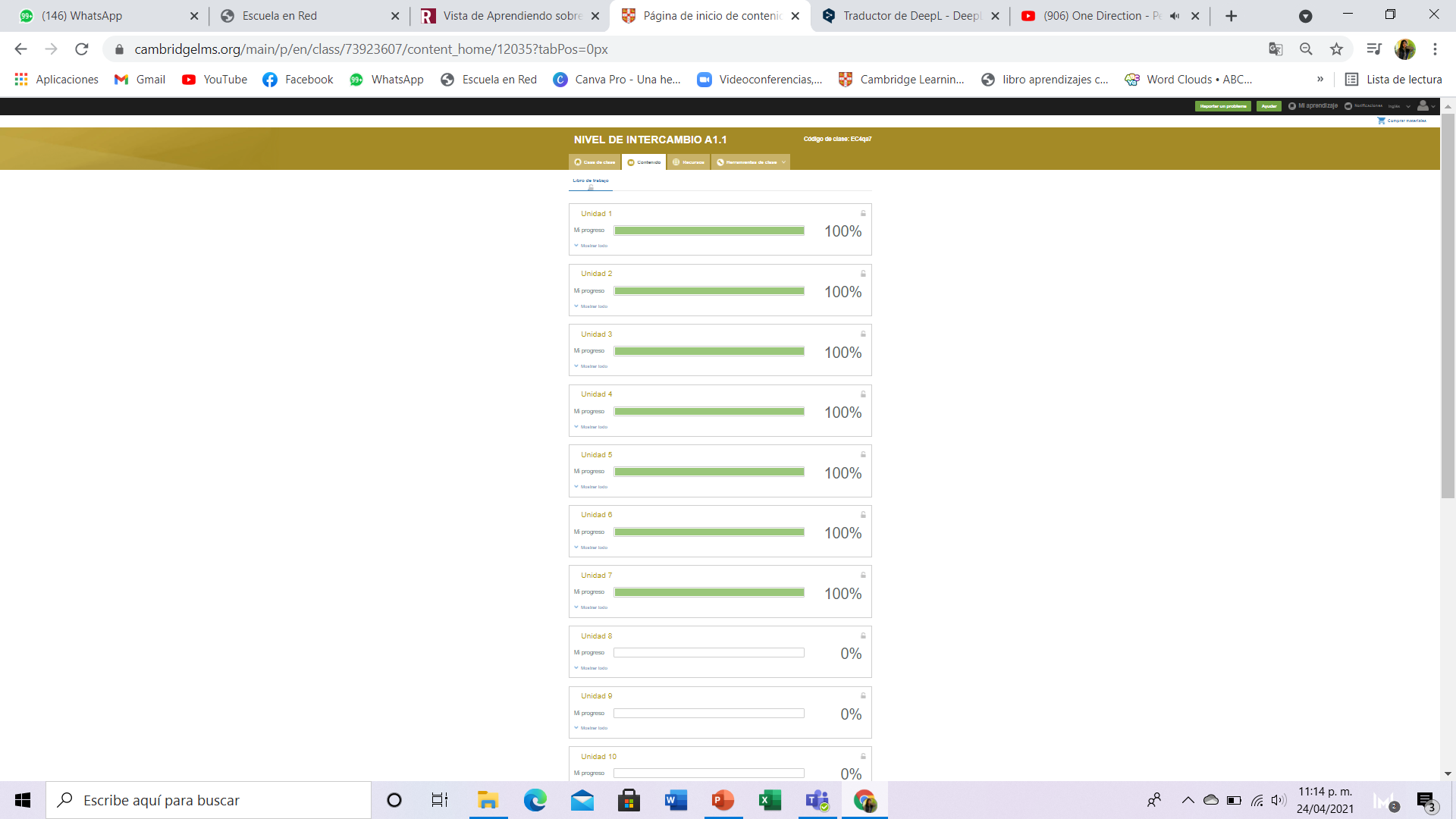 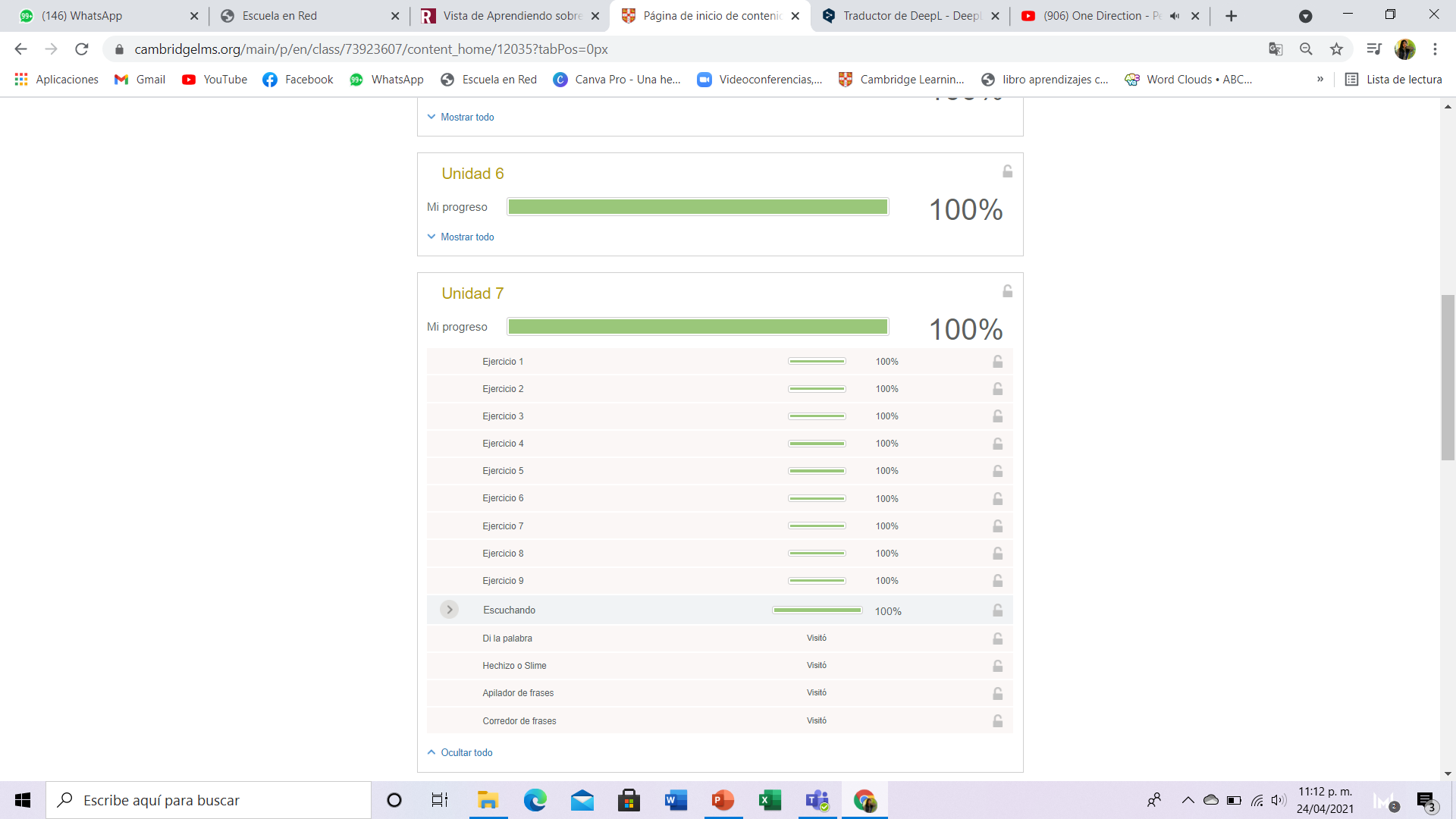